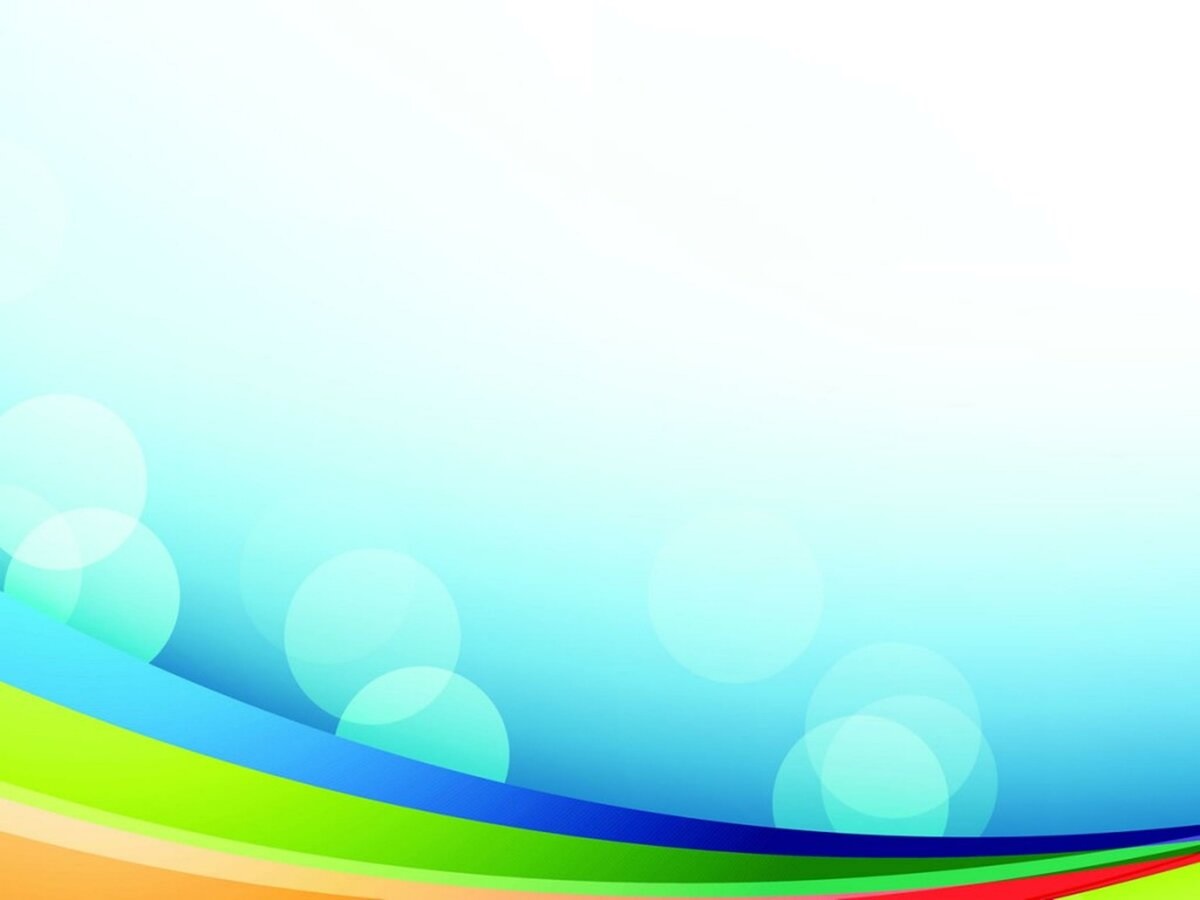 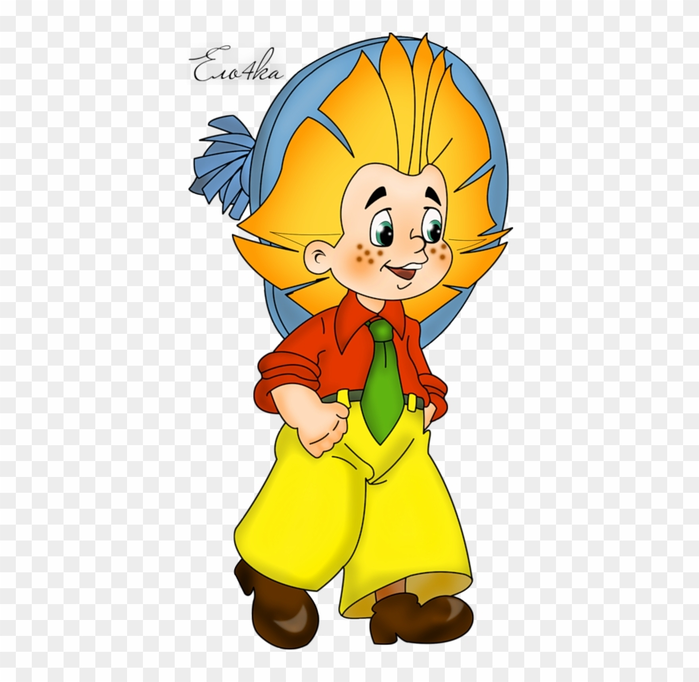 Знакомство
 с часами
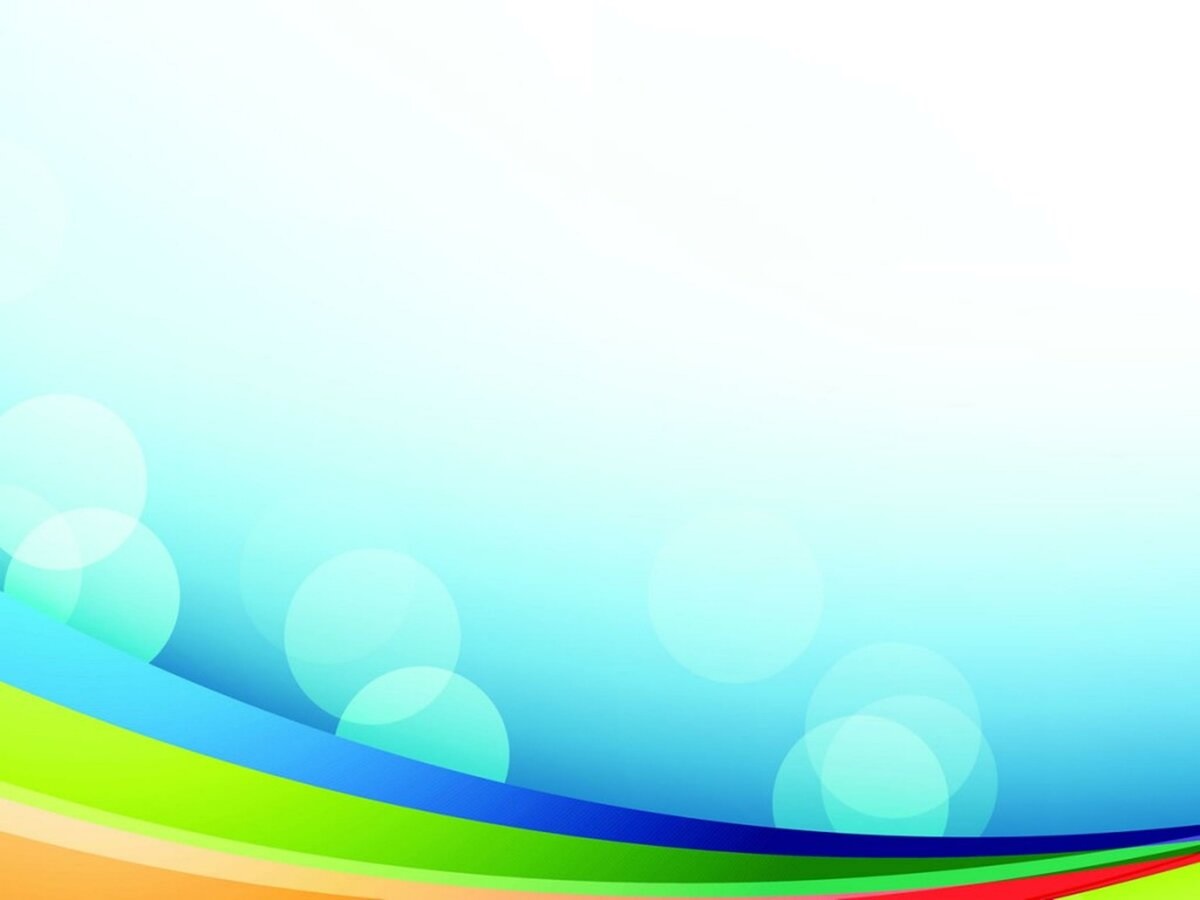 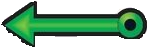 Тихо тикают часы.
Стрелки – длинные усы.
Час за часом каждый день
Им ходить совсем не лень.
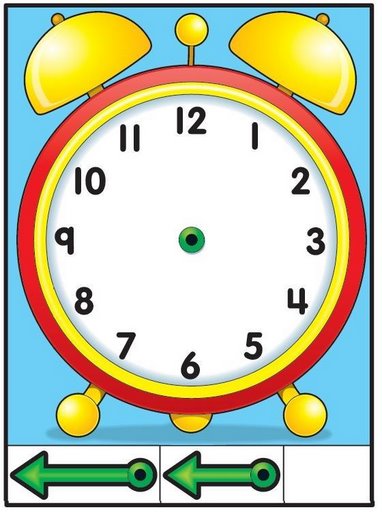 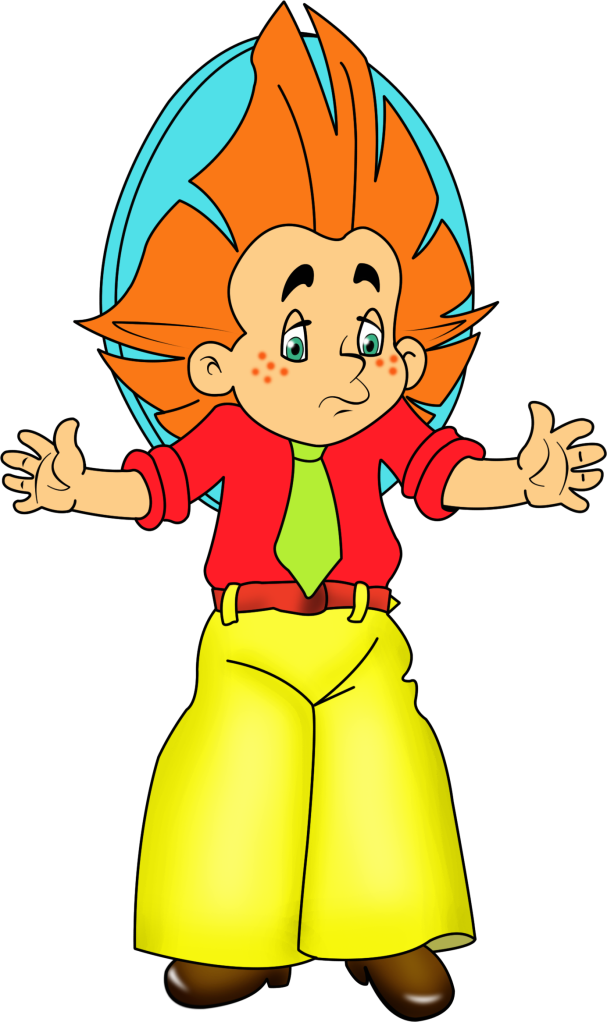 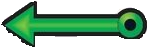 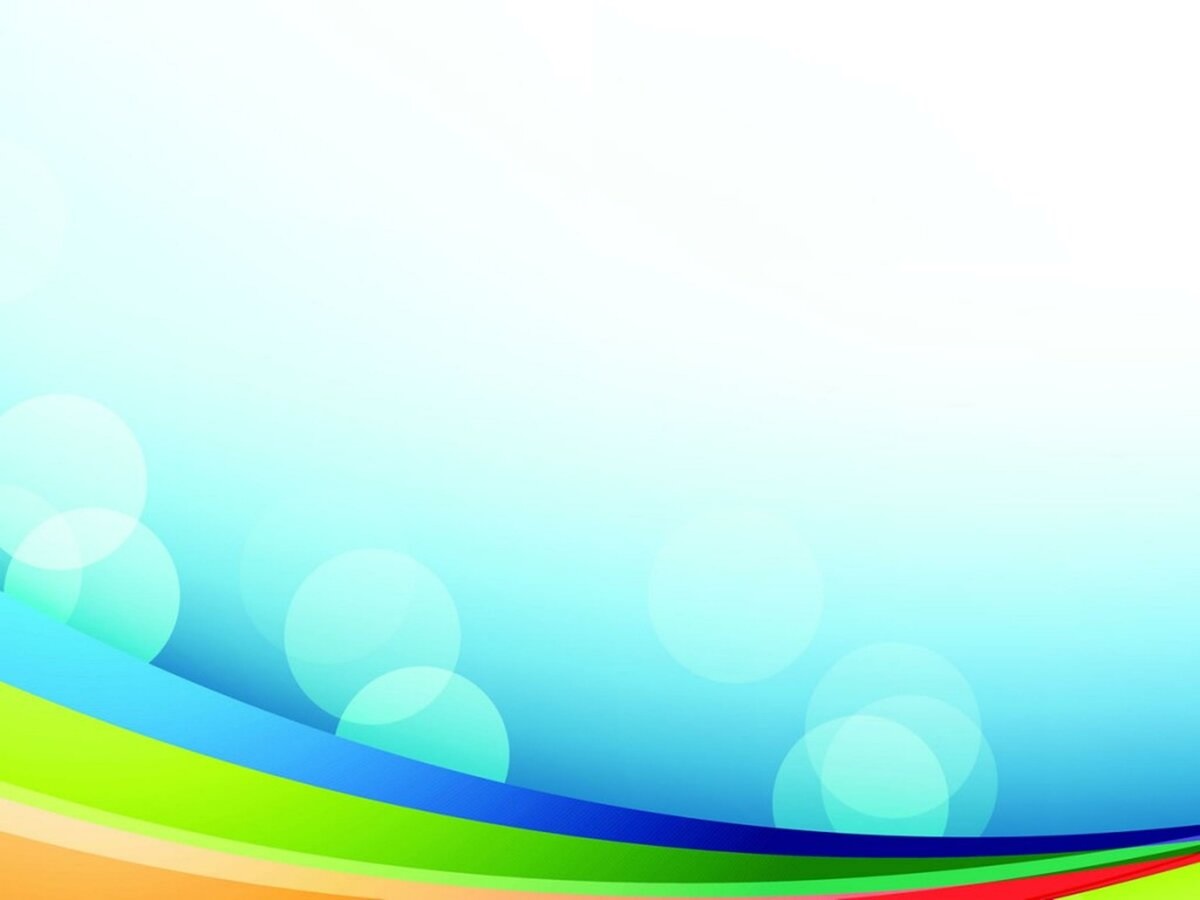 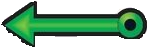 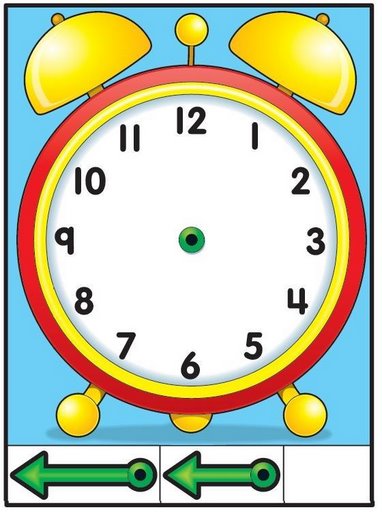 Круглощёкий циферблат
Подсказать нам время рад.
Цифры – как веснушки.
Шляпка на макушке.
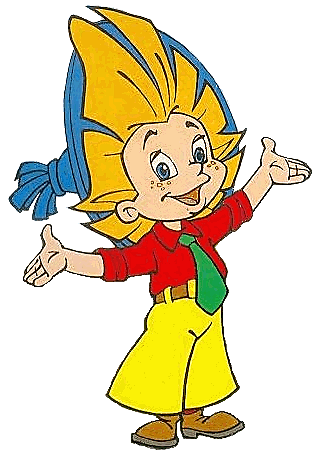 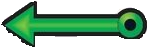 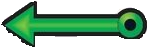 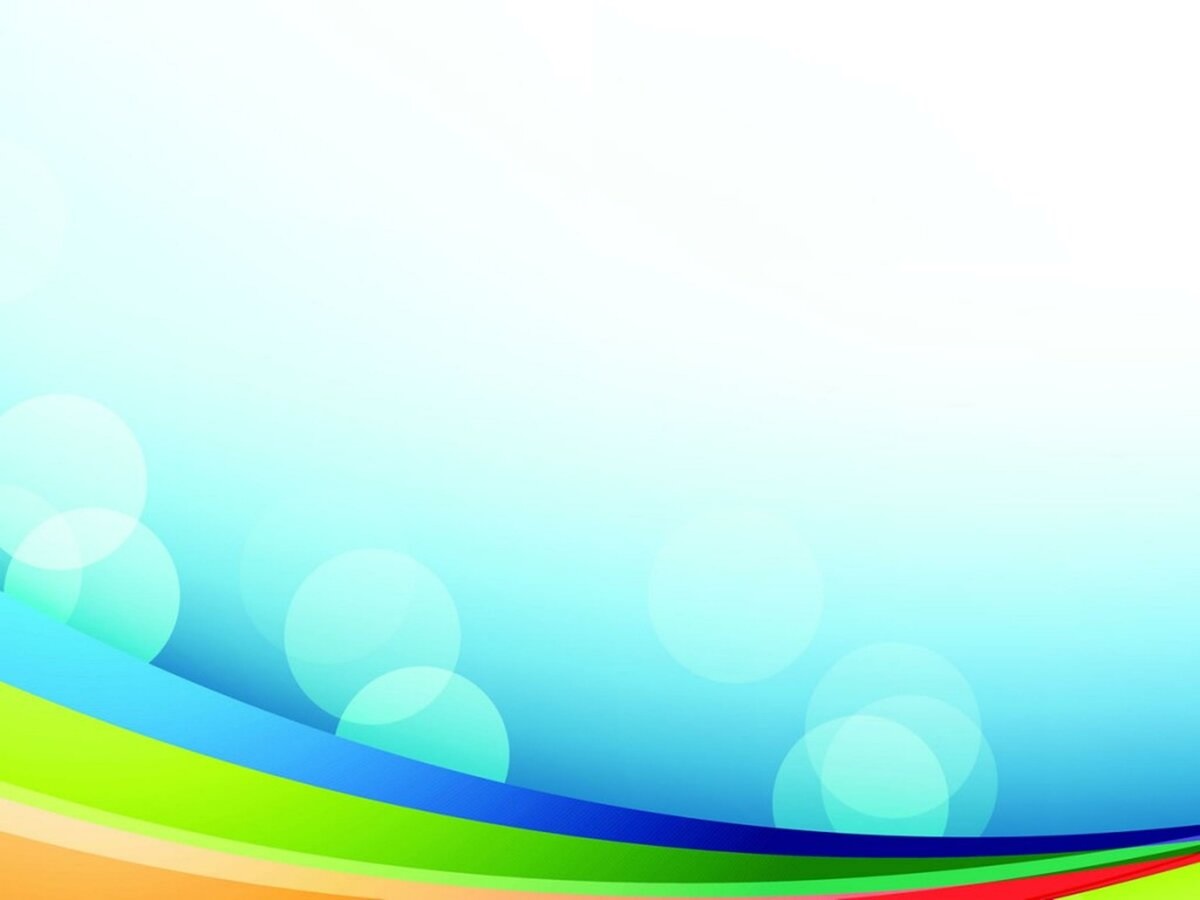 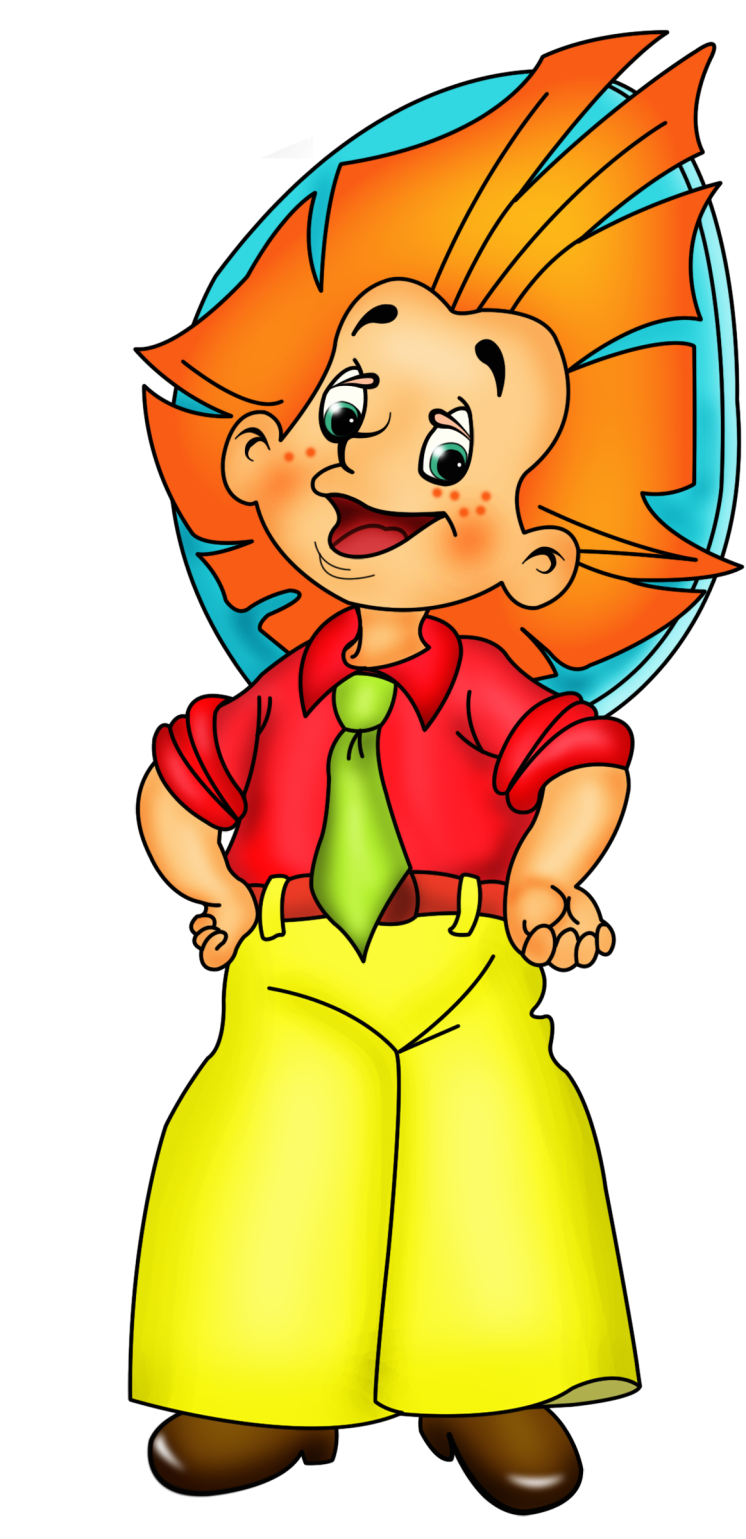 Эта шляпка в нужный час
Зазвенев, разбудит нас.
Тик-так, тик-так!
Без часов нельзя никак!
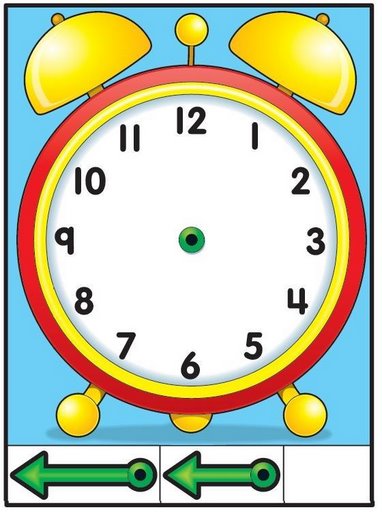 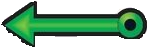 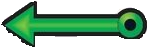 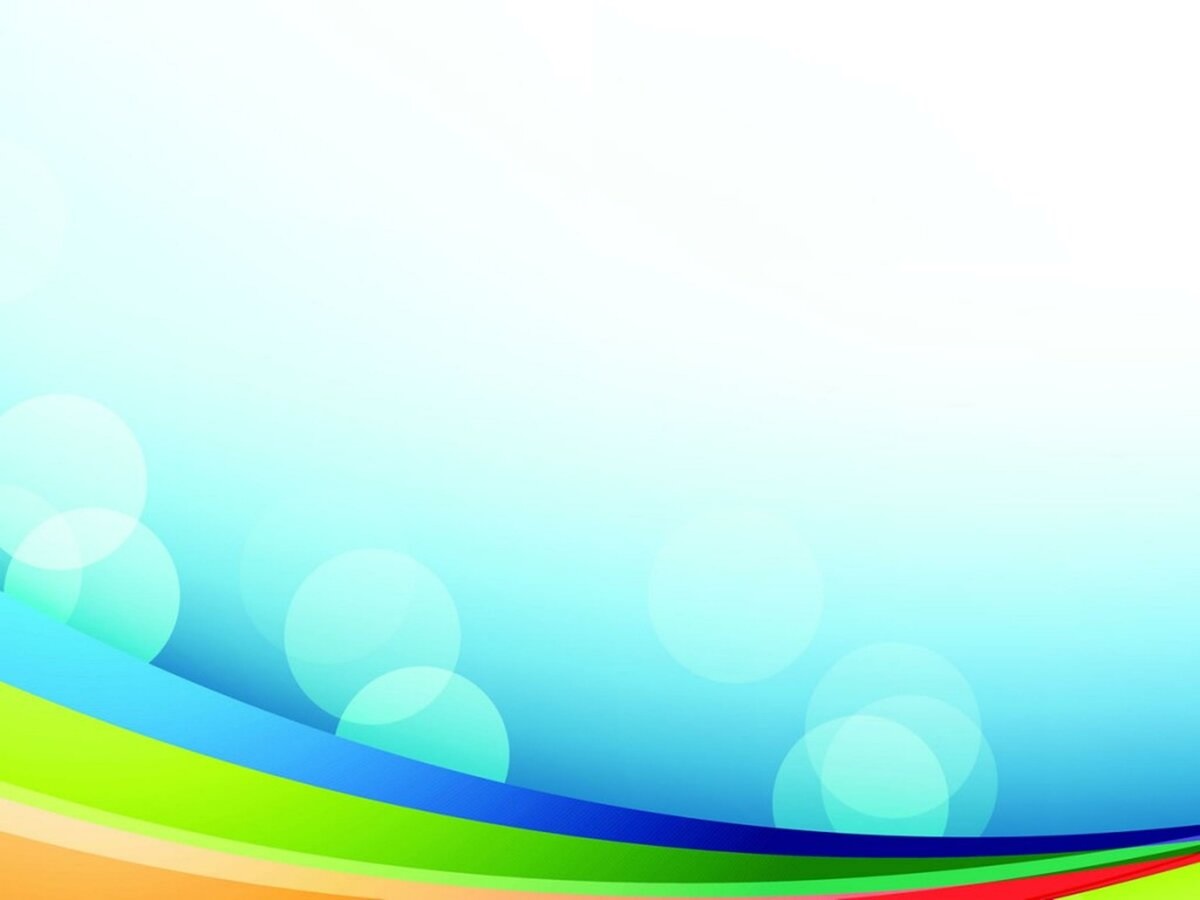 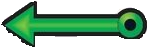 Часовая стрелка
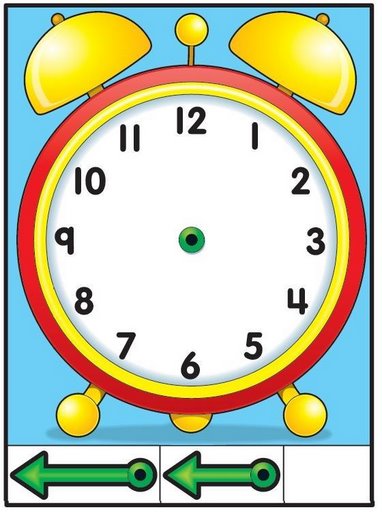 Минутная стрелка
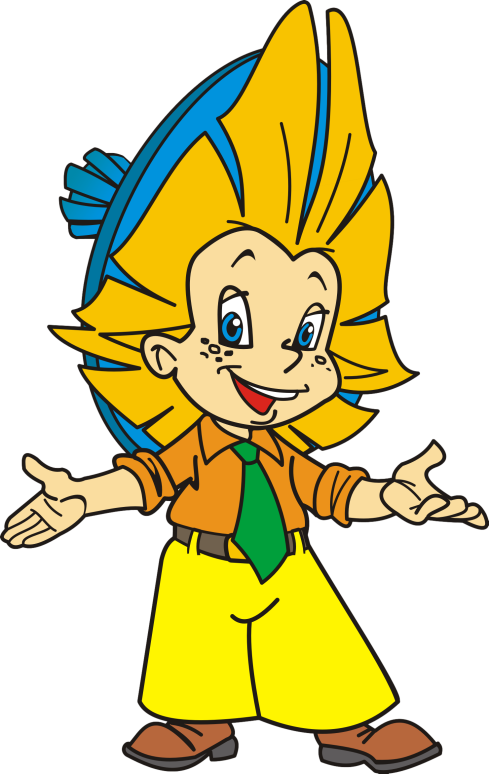 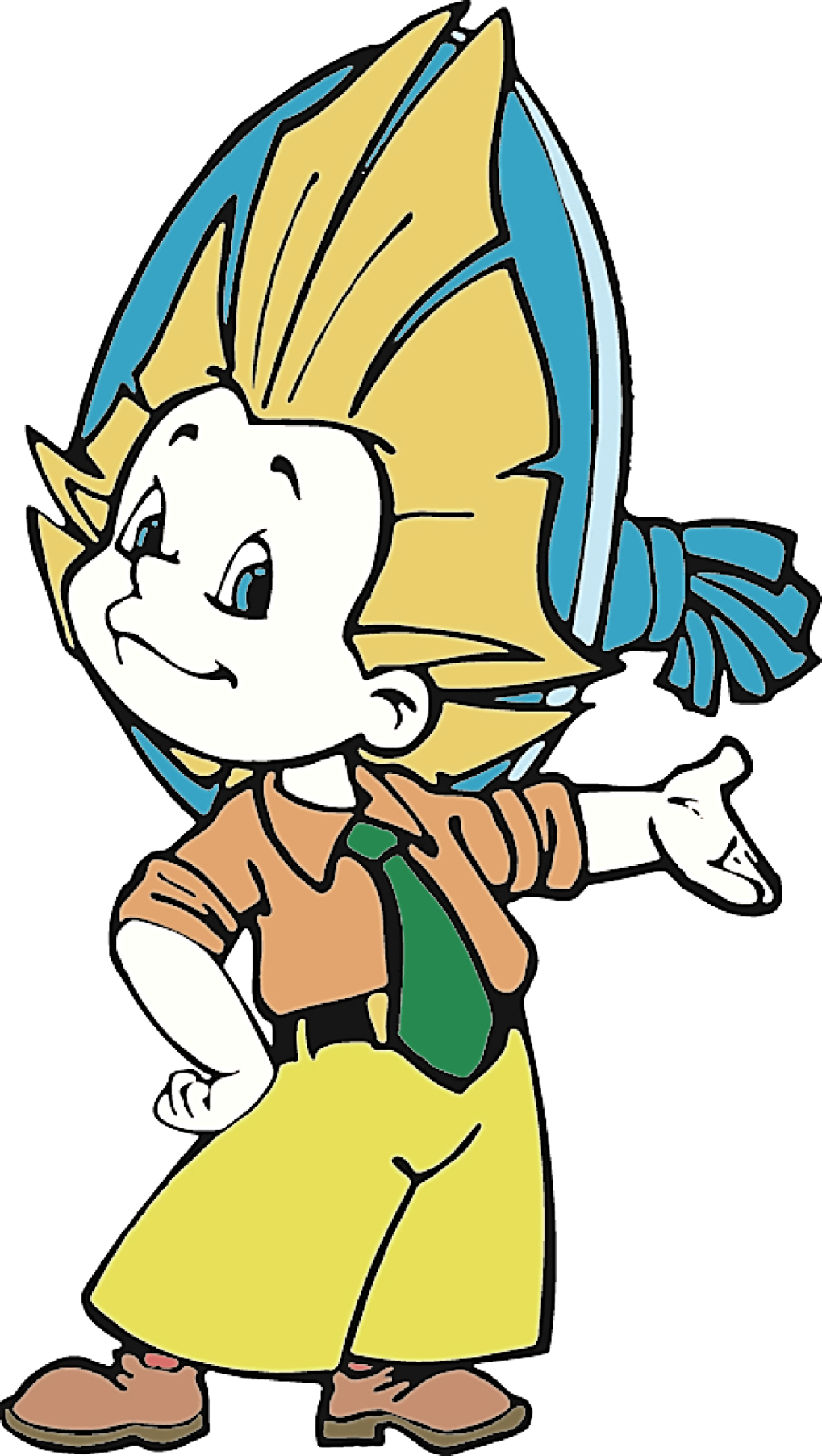 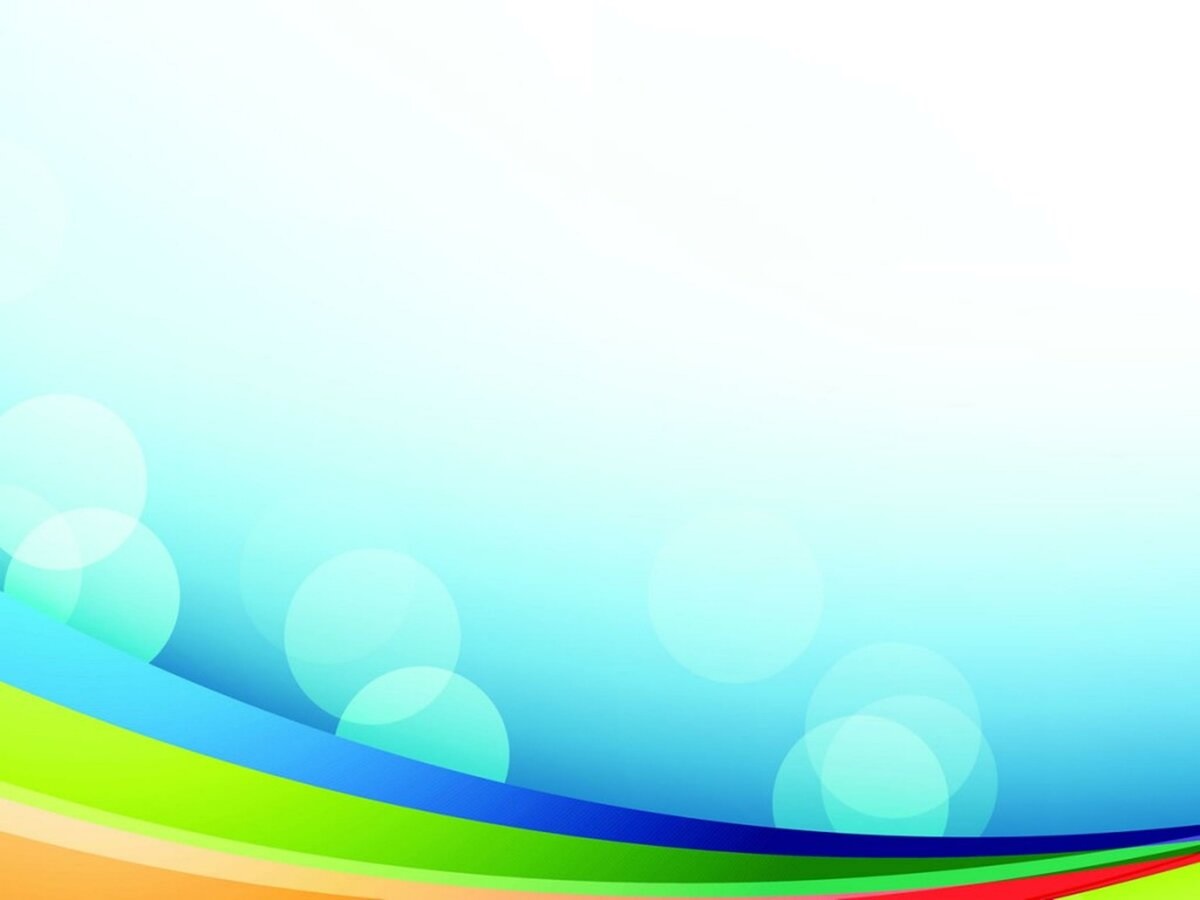 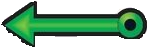 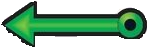 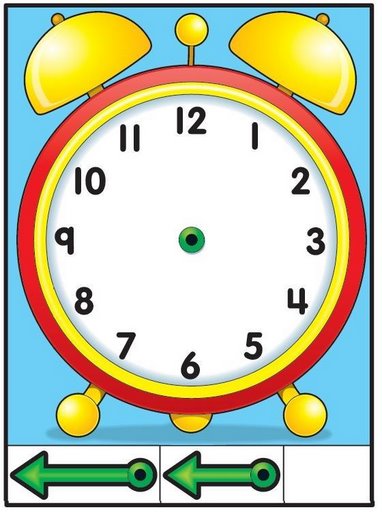 Минутная стрелка делает полный оборот                             за 60 минут
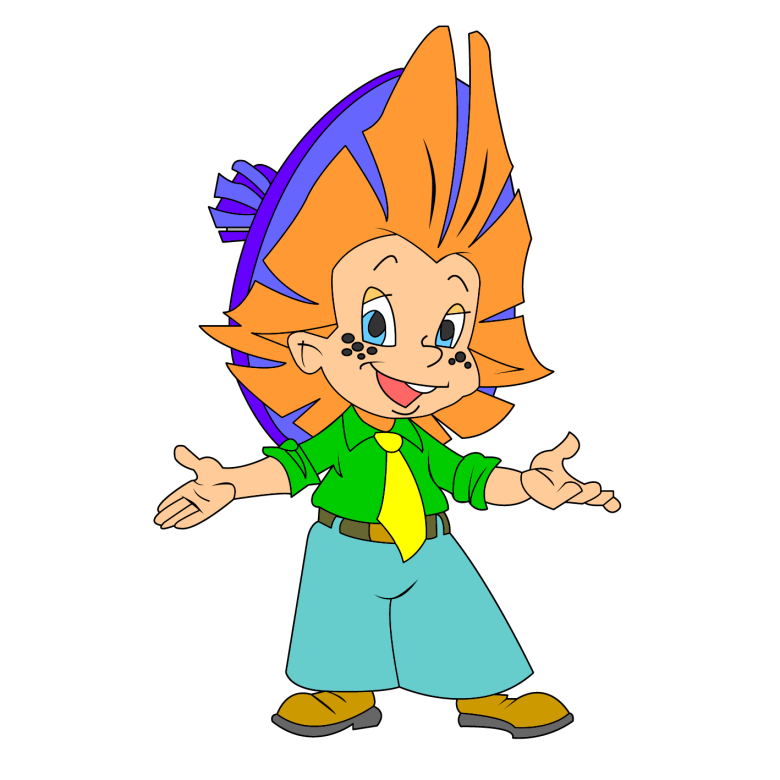 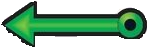 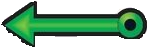 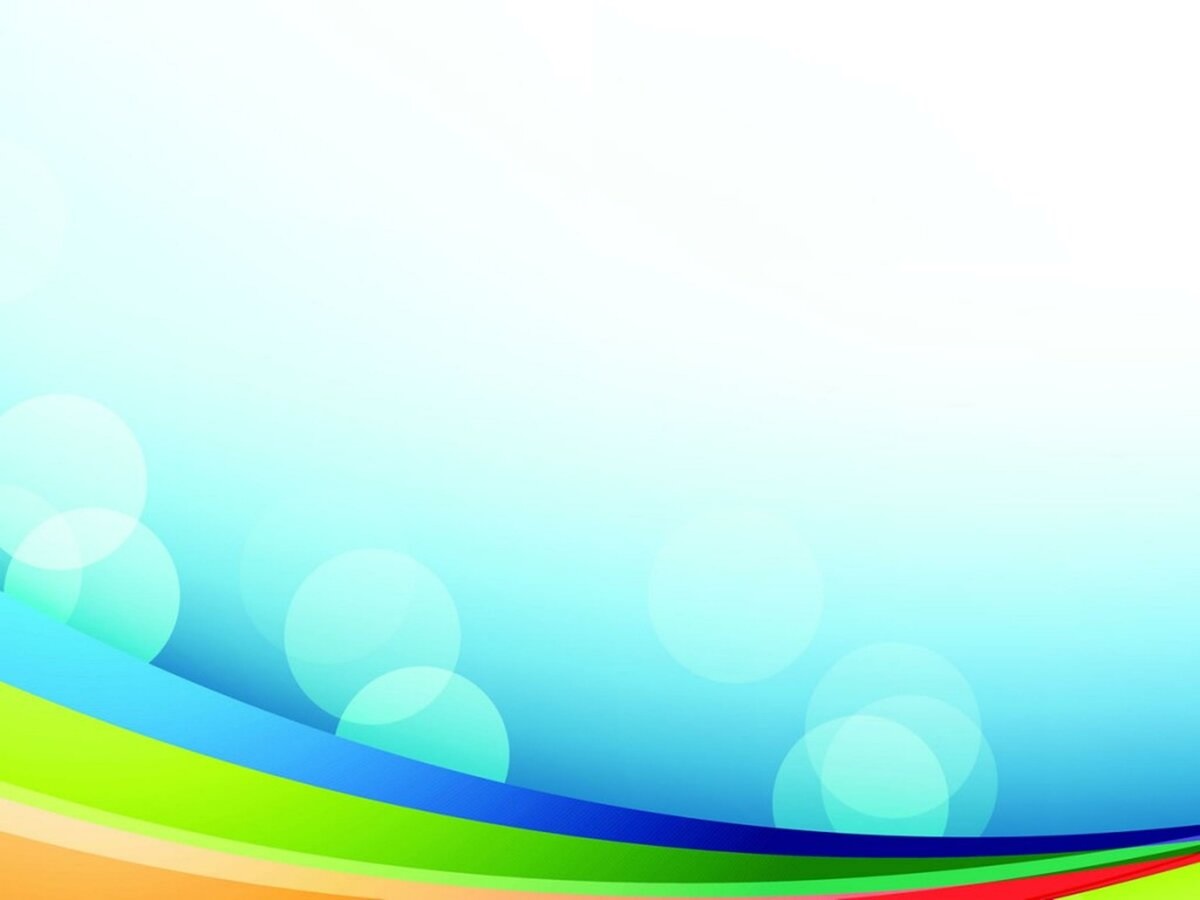 Часовая стрелка за                       60 минут проходит расстояние от одной цифры до другой.
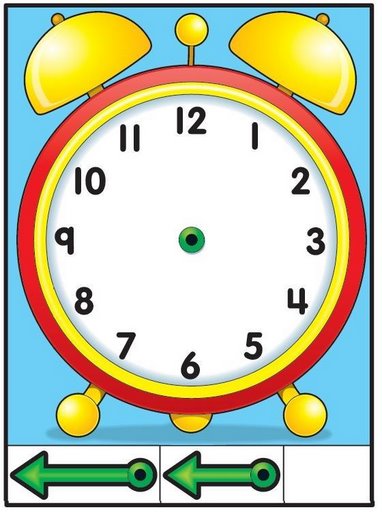 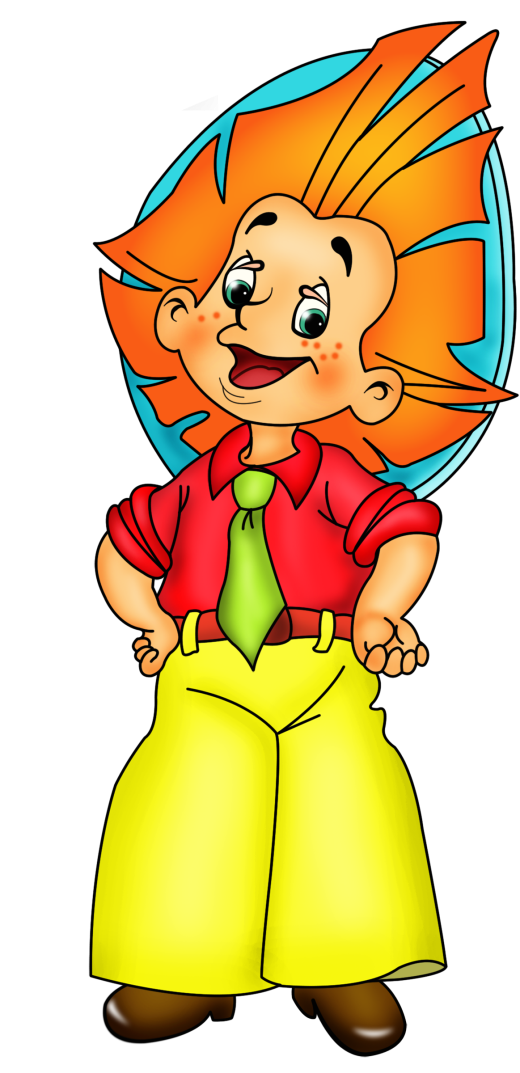 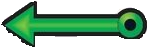 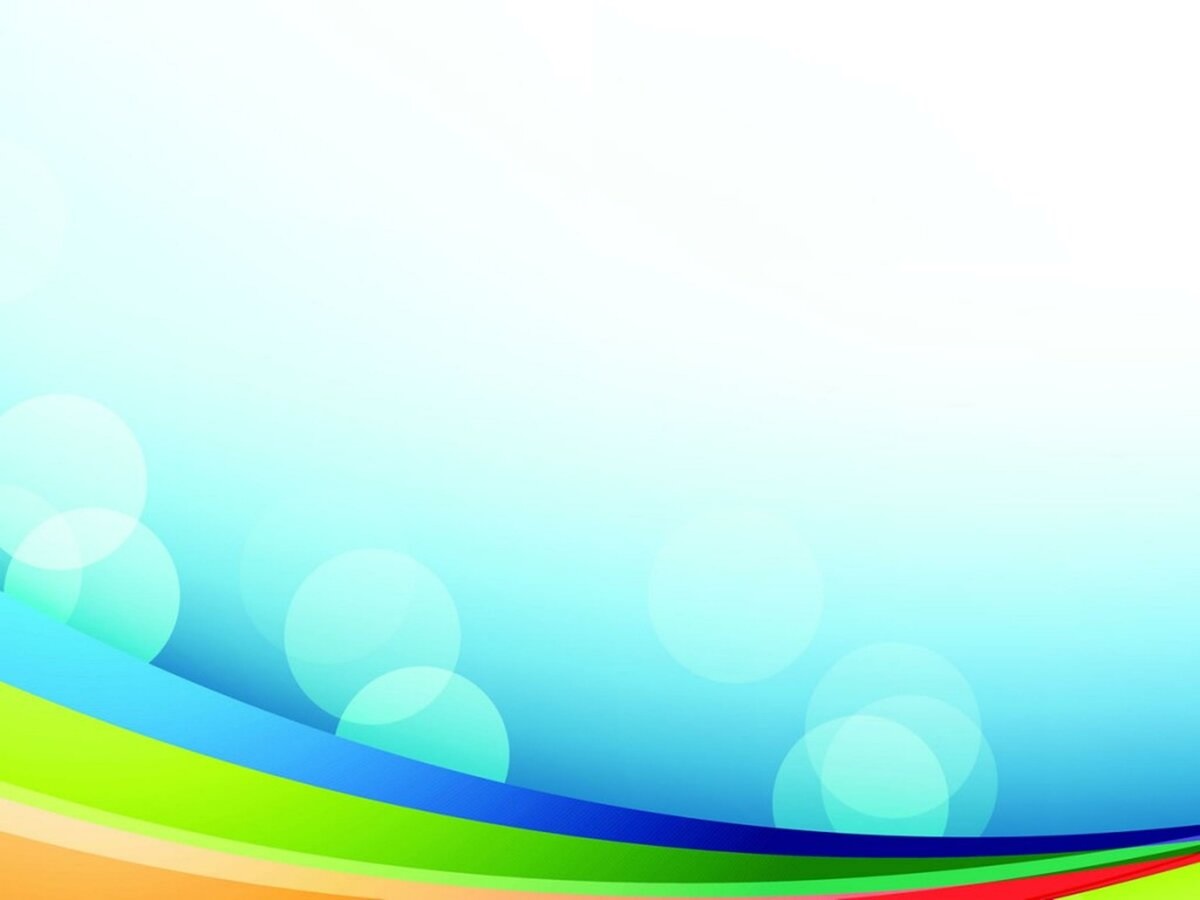 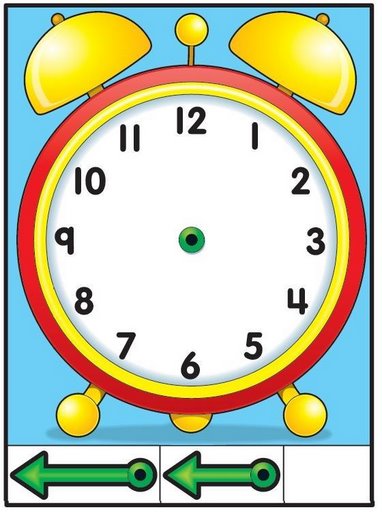 1 час = 60 мин
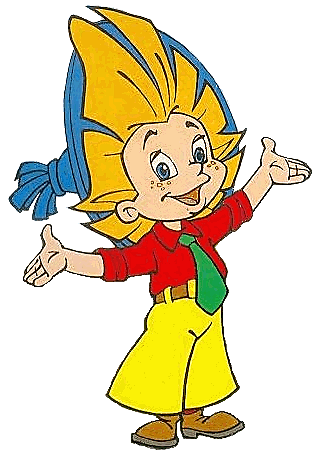 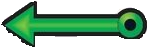 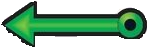 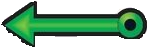 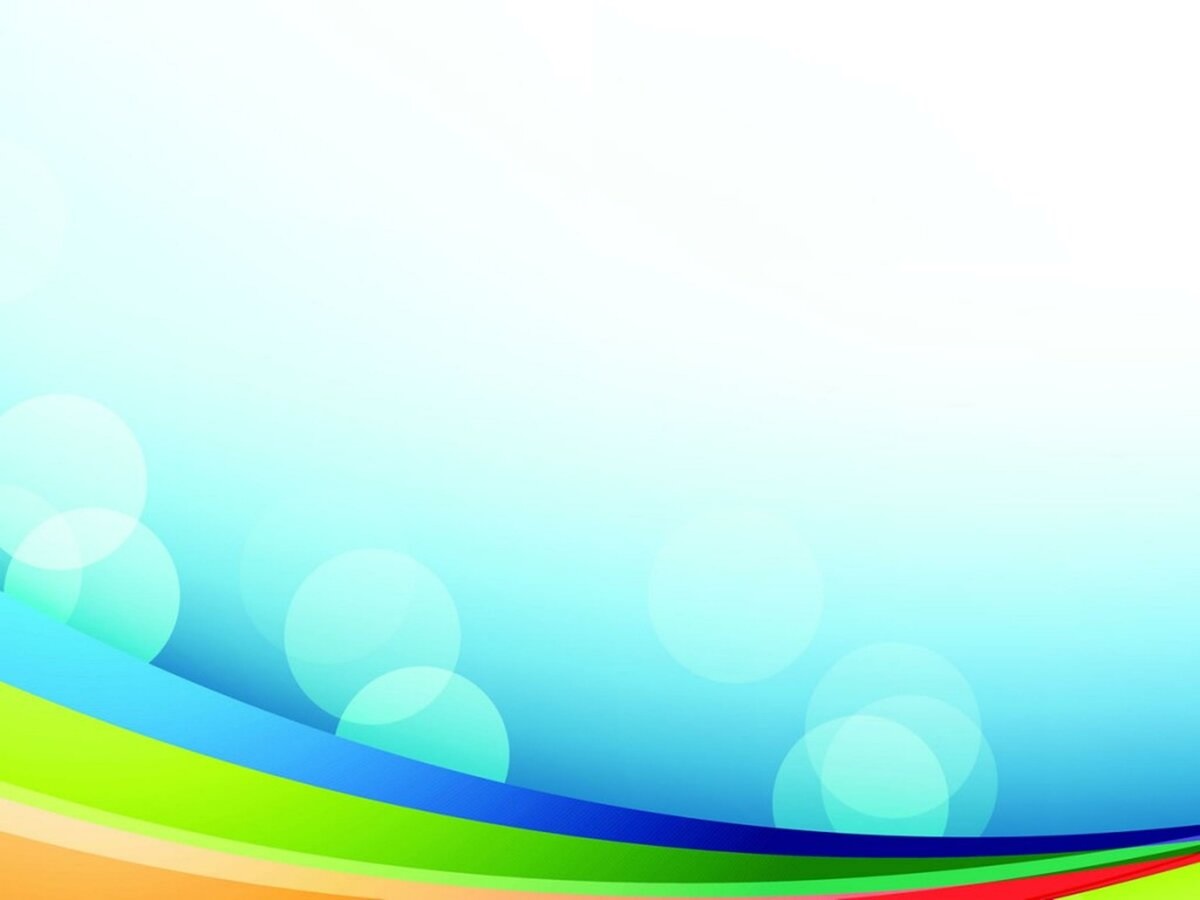 Минутная стрелка от цифры до цифры проходит                            за 5 минут
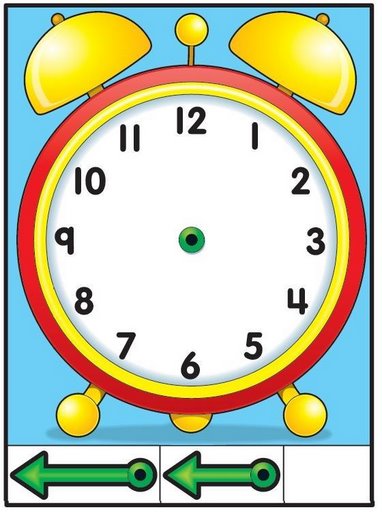 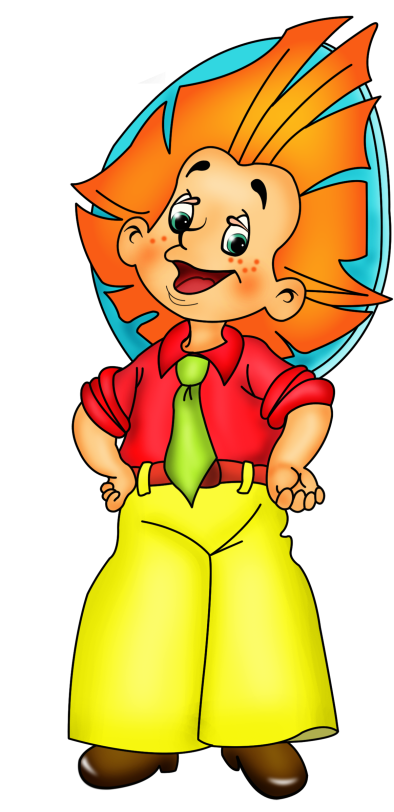 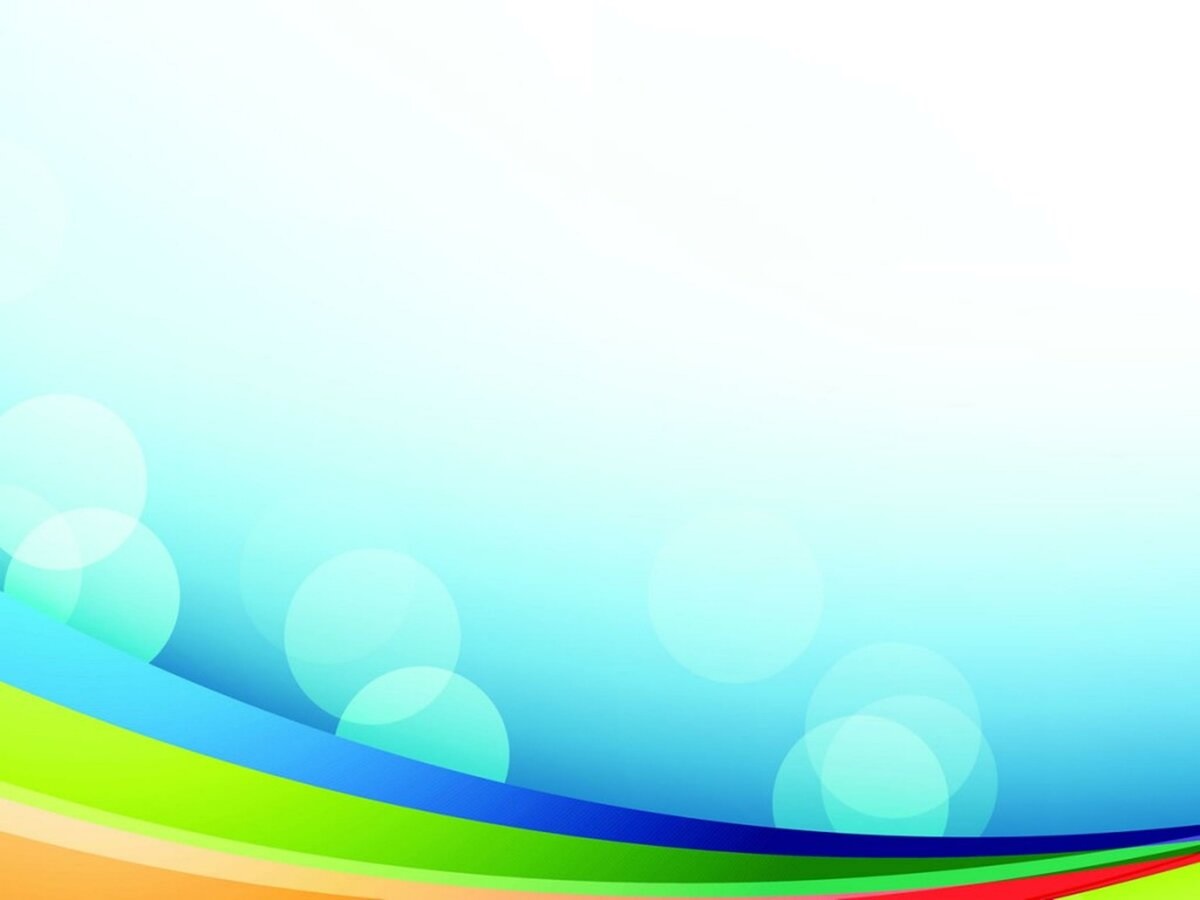 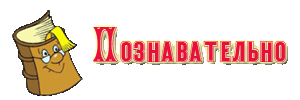 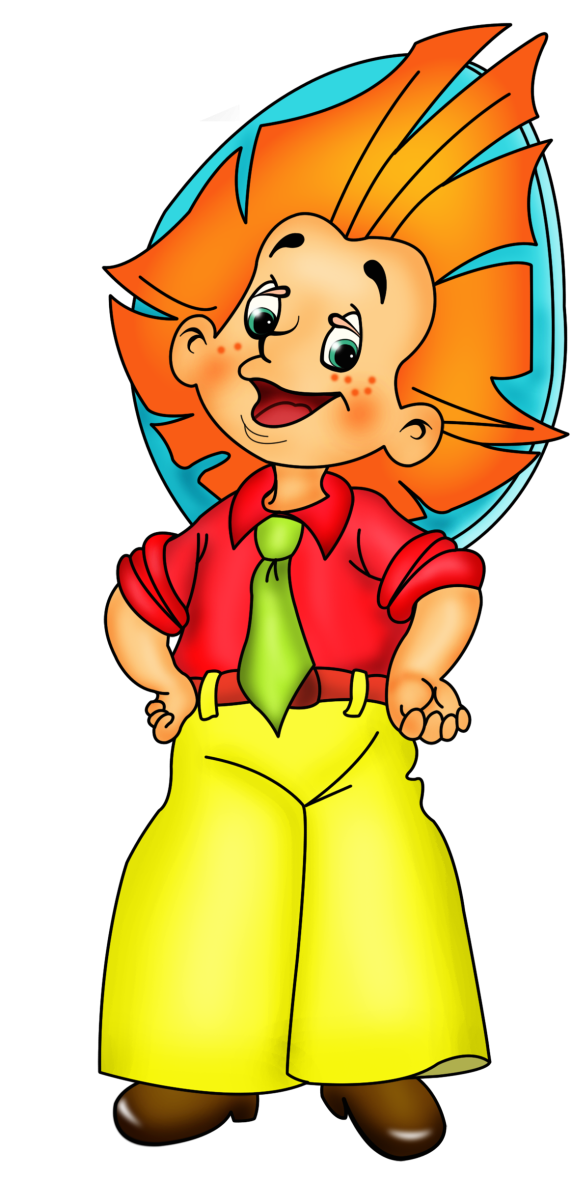